LIVER CIRRHOSIS – AYURVEDIC TREATMENT
Dr. Vikram Chauhan  is One of the most 
Promising Ayurvedic doctors in the world
and a senior consultant physician from India. 

He has 12 years of international exposure & 
treated patients of all ages and all races and 
complicated diseases like Liver Cirrhosis. 

Here are some Ayurvedic remedies mentioned in this presentation which can be used along with ongoing treatments without any side effects ! 
All herbs are well researched and have documentary evidence of their positive role in liver diseases. 

Dr. Vikram Chauhan 
BAMS, M.D.Ayurveda
Consultant Ayurvedic Physician 
Planet Ayurveda Healing Center 
Chandigarh,India
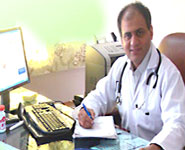 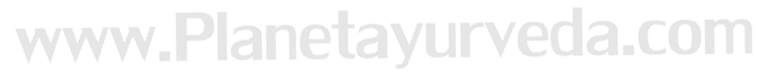 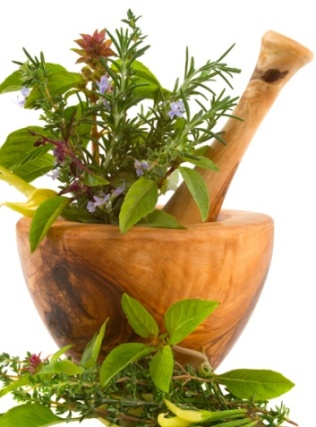 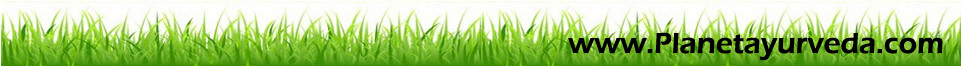 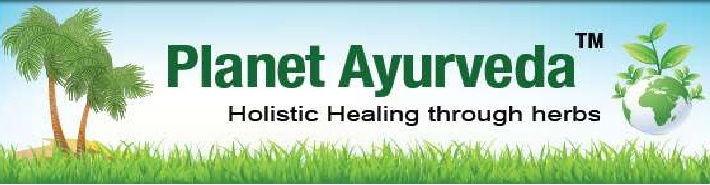 What is Planet Ayurveda?
Planet Ayurveda is a leading herbal GMP certified manufacturing, export company – owned by Dr. Vikram Chauhan from Chandigarh, India. 
It is an ISO 9001:2008  and sister concern of Krishna Herbal Company which is US-FDA registered company

Planet Ayurveda has distributors in various parts of the world and products range over 200 and millions of regular users of Ayurvedic products. 
Planet Ayurveda is an Ayurvedic treatment center in Chandigarh India and has branches in many parts of the world.
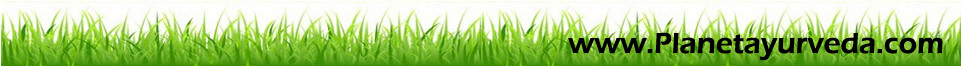 What is Liver Cirrhosis
Cirrhosis is a slowly progressing disease in which healthy liver tissue is replaced with scar tissue, eventually preventing the liver from functioning properly
There are 3 stages of Liver Disease
 
Fatty Liver
Inflamed Liver (Hepatitis) 
Liver Cirrhosis ( Liver Fibrosis )
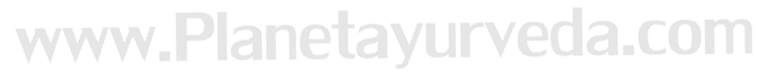 LIVER CIRRHOSIS CAN BE CURED IN MANY PATIENTS USING AYURVEDIC MEDICINES AND HERBS
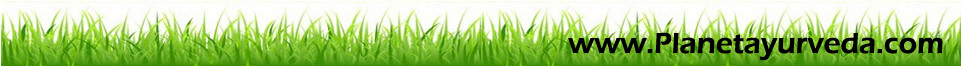 NORMAL LIVER- FATTY LIVER – INFLAMED LIVER AND LIVER CIRRHOSIS & Liver Cancer
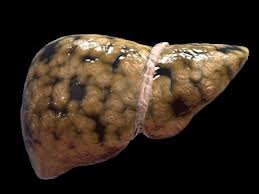 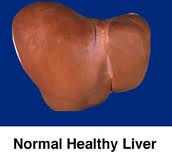 Fatty Liver
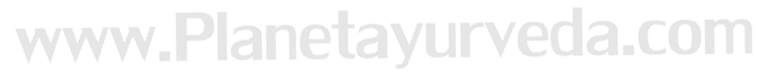 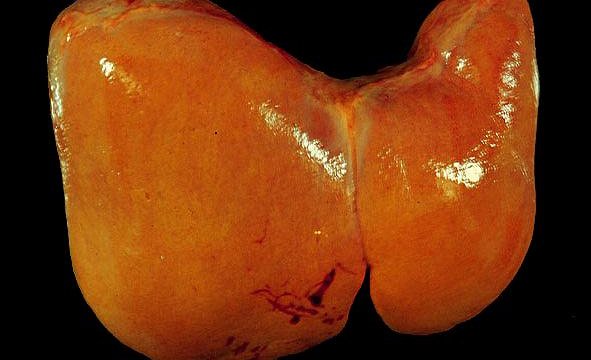 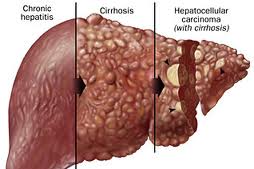 Liver Cirrhosis 
& Cancer
Fatty Liver &  Hepatitis
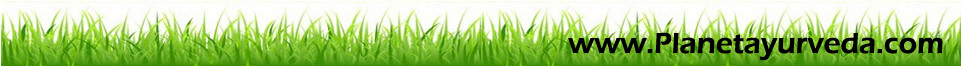 CAUSES OF LIVER CIRRHOSIS
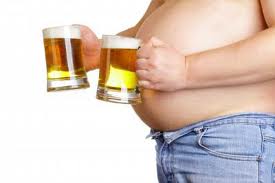 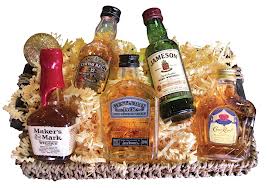 # 1 – ALCOHOL 
Alcohol intake is the leading cause of Liver cirrhosis. 
Liver is seat of “Fire” and alcohol it self is fire &
 increases the heat so much so that it burns the
 liver cells. 
Initially it all starts with fatty liver !
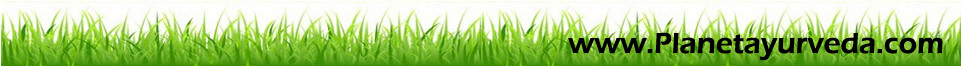 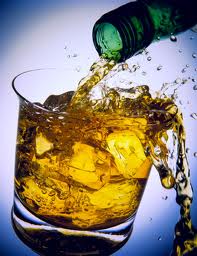 What ALCOHOL does to Liver ?
Alcohol is a toxin to liver cells & they have to         
                           work hard to metabolize it. many liver cells 
                          die in the process, & their dead bodies are 
                           covered with scar tissue – called liver cirrhosis


ALCOHOL BURNS THE LIVER CELLS  !! 

The enzymes which are required to process the food are working to clear the alcohol from the body and neutralize it, but too much quantity leads to their defeat and death.  This causes liver cirrhosis.
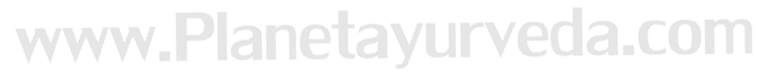 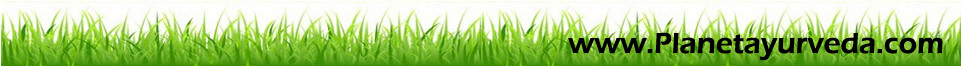 More Causes of Fatty Liver – Hepatitis & Cirrhosis
Alcohol                                      Fast Food
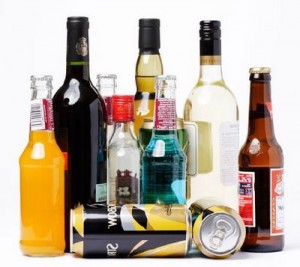 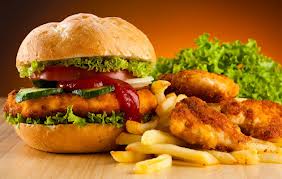 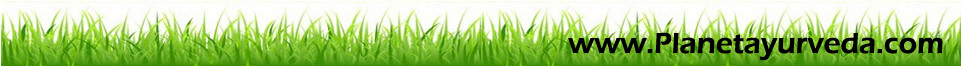 More Causes of Fatty Liver – Hepatitis & Cirrhosis
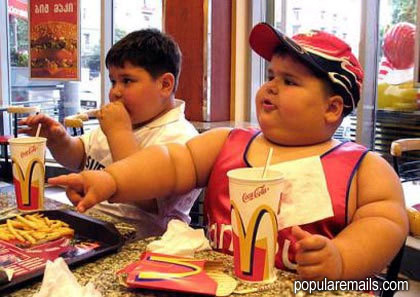 Poor Nutrition
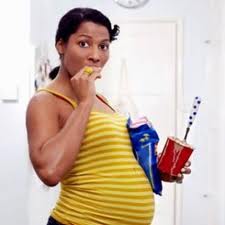 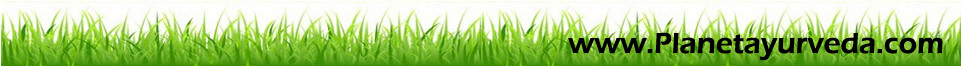 More Causes of Fatty Liver – Hepatitis & Cirrhosis
Viral Infections – Causing Hepatitis A, B, C,D,E, F, G


Drugs  - anti-biotics, pain killers
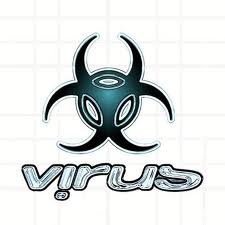 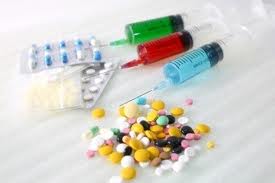 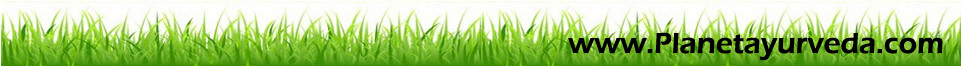 Symptoms of Liver Damage – 3 stages
# 1 Fatty Liver – Poor Appetite, Flatulence, Lack of energy, fatigue, Stomach upset, dull Pain in the right flank 


 # 2 Inflammed Liver (Hepatitis ) – Jaundice, Clay colored stools, Dark colored urine, pale yellowish skin, yellow eye balls, pain in left flank, weakness, 


 # 3 Liver Cirrhosis – All of the above &
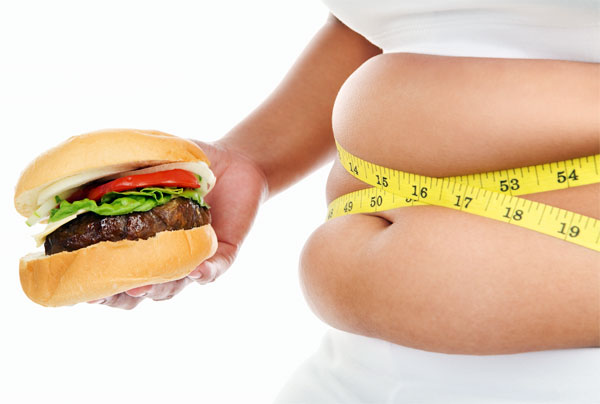 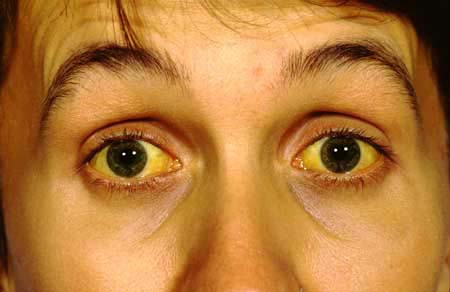 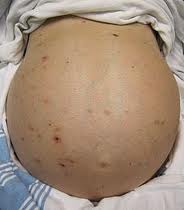 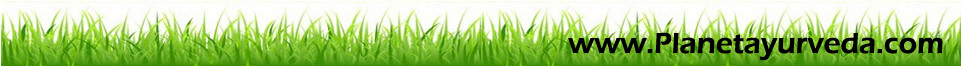 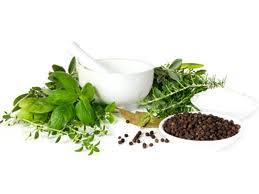 AYURVEDIC HERBS CAN CURE LIVER DISEASES
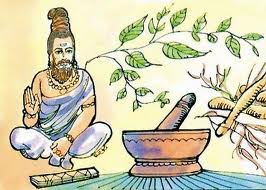 Ayurveda - The age old system of healing of India can actually cure liver diseases by use of  herbs, minerals, detoxification, diet modification and yogic exercises.
AYURVEDA CAN ACTUALLY REVERSE LIVER DAMAGE  AND LIVER DISEASE ! !
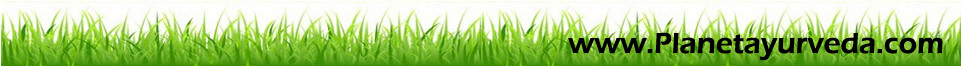 AYURVEDIC HERBS FOR LIVER DISEASES
1. BHUMIAMLA ( An Ingredient in Yakrit Plihantak Churna )  
2. BHRINGRAJ  ( An Ingredient in Yakrit Plihantak Churna ) 
3. KATUKI ( An Ingredient in Yakrit Plihantak Churna ) 
4. PUNARNAVA ( An Ingredient in Yakrit Plihantak Churna ) 
5. SHARPUNKHA ( An Ingredient in Yakrit Plihantak Churna )
6. MAKOY  ( An Ingredient in Yakrit Plihantak Churna ) 
7. KALMEGH ( An Ingredient in Yakrit Plihantak Churna ) 
8. KAASNI ( An Ingredient in Yakrit Plihantak Churna )
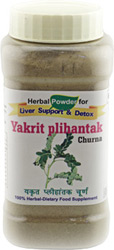 AYURVEDA CAN ACTUALLY REVERSE 
LIVER DAMAGE AND LIVER DISEASE ! !
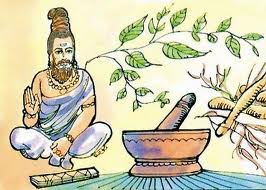 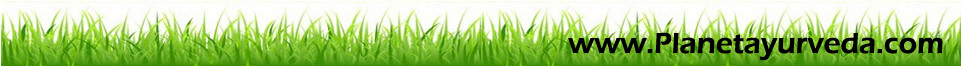 YAKRIT PLIHANTAK CHURNA- NATURE’S LIVER HEALING FORMULA
ALL 8 INGREDIENTS IN YAKRIT PLIHANTAK CHURNA 
   ARE HIGHLY RESEARCHED  WORLDWIDE 

 THOUSANDS OF RESEARCH PAPERS PUBLISHED ON ALL 
   THESE  INGREDIENTS 

  ALL SHOWED 100 % POSITIVE ROLE IN HEPATITIS,
   FATTY LIVER AND LIVER CIRRHOSIS
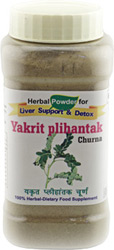 AYURVEDA CAN ACTUALLY REVERSE 
LIVER DAMAGE AND LIVER DISEASE ! !
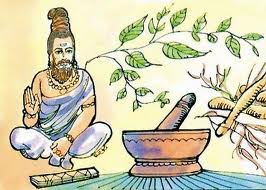 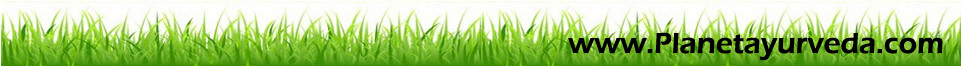 USES OF YAKRIT PLIHANTAK
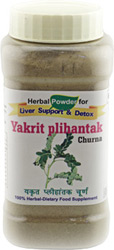 FATTY LIVER &  HEPATITIS A , B , C , D, E, F, G 
 JAUNDICE 
 CONSTIPATION 
 LOW APPETITIE, LACK OF ENERGY, WEAKNESS, 
 GAS, ACIDITY & FLATULENCE
 TO NEUTRALIZE THE SIDE EFFECTS OF ALCOHOL
 TO NEUTRALIZE THE SIDE EFFECTS OF FAST FOOD
 LIVER FAILURE  AND LIVER CIRRHOSIS DUE TO   
  ANY REASON 
ALL SKIN DISORDERS AND IMPURITIES IN BLOOD
NATURAL LIVER DETOXIFICATION 
EFFECTIVE WEIGHT LOSS ! !
YAKRIT PLIHANTAK CHURNA IS RECOMMENDED FOR EVERYONE ! !
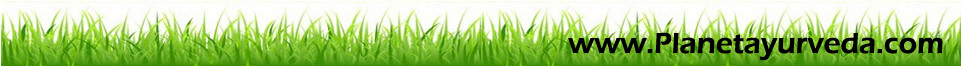 How to take – Yakrit plihantak Powder
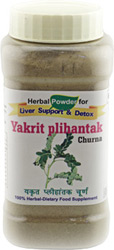 1 TEASPOONFUL TO 1 TABLESPOONFUL TWICE DAILY WITH WARM WATER , AFTER 1 HR. OF MEALS

OR 

BOIL 1 TABLESPOONFUL OF HERBS IN 400 ML WATER, KEEP IT BOILING UNTIL IT REMAINS 50 ML. STRAIN THE DECOCTION AND CONSUME IT. LEAVE THE RESIDUE AND ONCE DAILY IS ENOUGH
HERBS IN YAKRIT PLIHANTAK CHURNA ARE RECOMMENDED FOR EVERYONE ! !
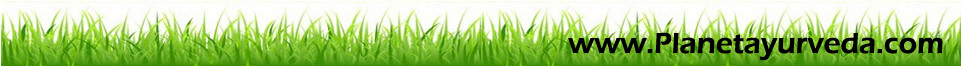 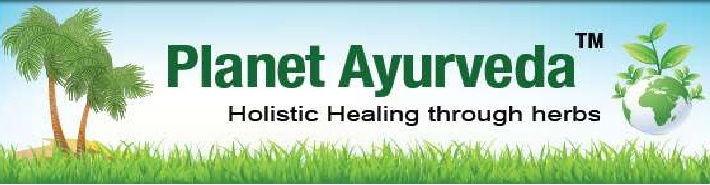 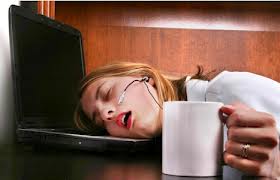 For Physical Health
FOOD – SLEEP & EXERCISE
Food  -  Don’t eat junk. 
 Diet - Do you put Kerosene in your car ever ? The manufacturer of a car gives you a manual to put premium petrol in your car and you follow the instructions. 
 Similarly God / Nature - who is the manufacturer of our body gave the manual- Ayurveda with instructions to lead life and use natural food like- Grains, Cereals, Nuts, Fruits, Vegetables, Seeds, Roots, Shoots, Spices and Herbs. Why we eat food from the shelf ? Why we buy Carbon dioxide ( from Soft drinks) to drink ?
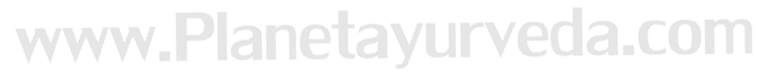 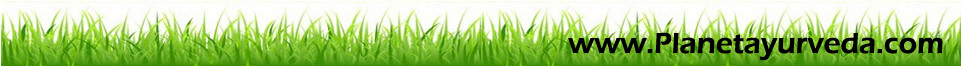 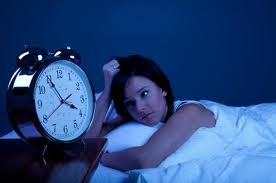 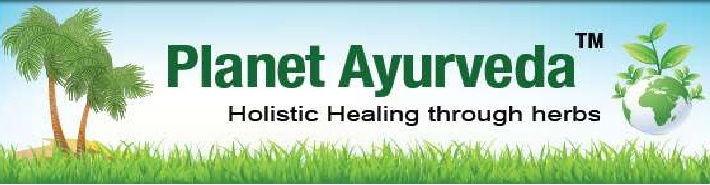 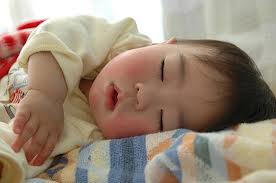 Sleep- Important to Relieve Stress Damage
Body repairs the damage during sleep.
 Automatic system in the body – Retina sends signals to brain to shut down. Brain sends signals to organs to shut down, slow down. 
 BP falls, Heart rate falls, Respiration falls, but you don’t want to sleep. You want to feed your senses- You are sending “FOOD” in your system late at night. The body wakes up.. Can’t digest it.. 
 Melatonin – Anti-aging neurotransmitter secreted from the pineal gland in brain – responsible for dark cycle maintenance and prevention of cancer and other diseases – it comes out only when we sleep.
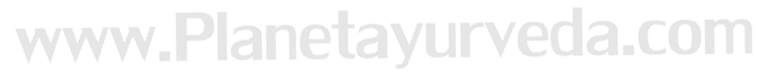 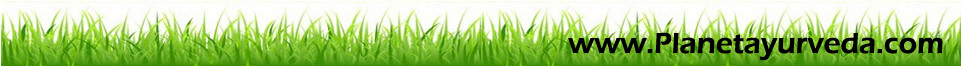 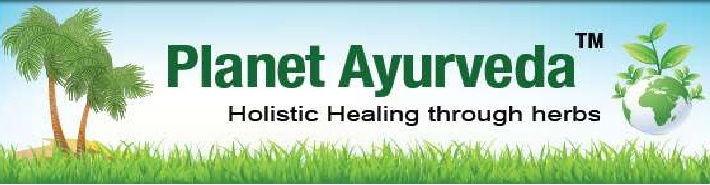 For Mental Health
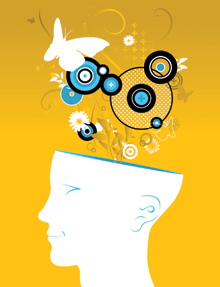 Balanced thoughts, Positive thinking.
 Get rid of Anger, Hatred, Jealousy, Greed, Hypocracy, Lies, Stealing, Violence. 

Liver generates all the chemicals needed to create these emotions. It has to work hard to eliminate them ! ! 

 All these can be corrected by – Good Books and company of Good People – i.e. Satsang (Company of Truthful people)
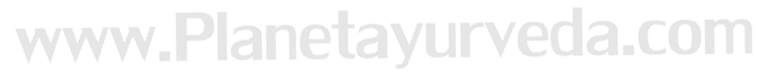 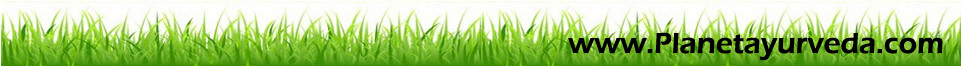 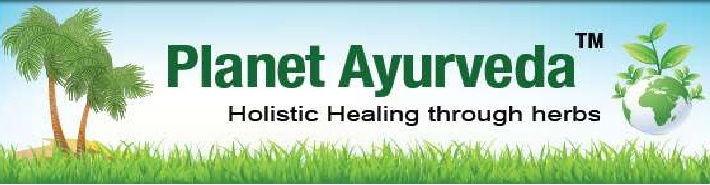 The Financial / Physical / Mental health
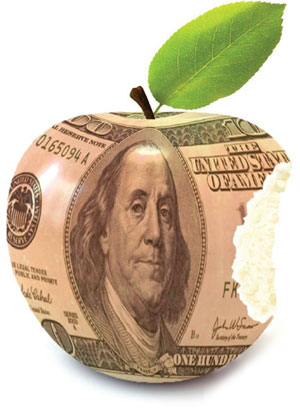 The Financial Health – Career, Money can be attained , status can be maintained if there is no physical ailment or mental stress. 
 Physical Health - FOOD, SLEEP, EXERCISE- Necessary to keep good physical fitness & make money.
Mental Health- Good books, Good people – helps you to win jealousy, greed, anger and hatred- leads you to happiness, peace of mind and good financial health.
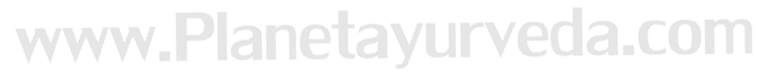 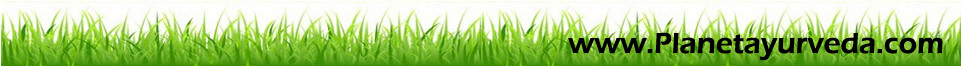 DIET IN LIVER DISEASES – LIVER FAILURE
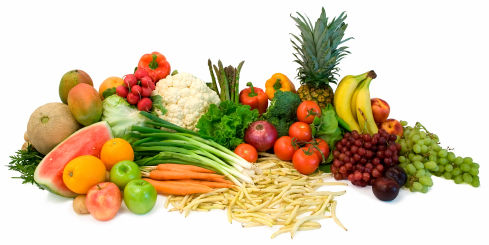 ADVISED  
Coconut Water
 Radishes 
 Fresh vegetable soups, salads, juices
 Sugarcane juice 

AVOID 
 Alcohol 
 Smoking 
 Non-Veg, Packaged food 
 Frozen food, Artificial food 
 Junk Food, High protein diet
 Soft Drinks 
 Pain Killers 
 Citrus fruits and Yogurt and heavy,  
   greasy, cheesy diet
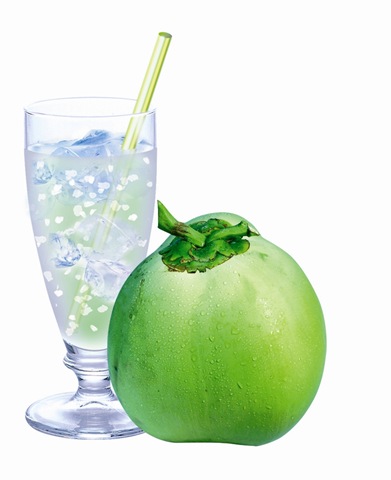 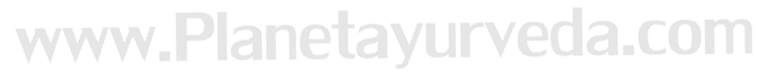 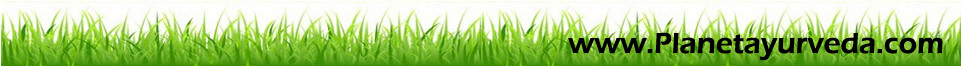 YAKRIT PLIHANTAK  - THE BEST HERBAL COMBINATION FORMULATED  BY Dr. VIKRAM Chauhan – MD ( AYURVEDA)
YAKRIT PLIHANTAK CHURNA – THE BEST HERBAL COMBINATION  FOR SKIN, CONSTIPATION,  GAS, FLATULANCE, ACIDITY, ABDOMINAL DISCOMFORT, FATTY LIVER, LIVER FAILURE, JAUNDICE, WEAKNESS, OVER WEIGHT PEOPLE
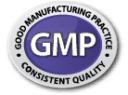 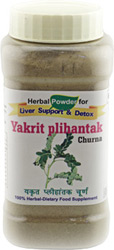 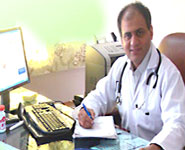 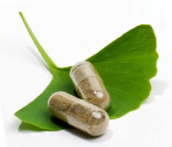 Dr. Vikram Chauhan – MD (Ayurveda)
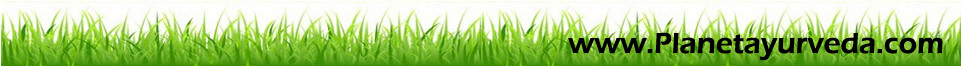 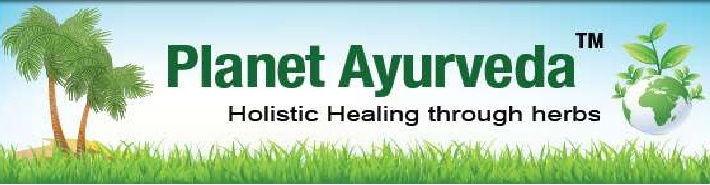 YAKRIT PLIHANTAK CHURNA
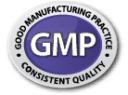 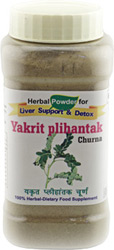 An effective Herbal Remedy for liver diseases.
 A powerful combination to reverse liver diseases without side effects.
 Improves skin texture, general strength, appetite.
Combination of pure natural herbs.
  Improve natural sleep and helps in constipation.
  Helps in Anger, anxiety, forgetfulness and lack of concentration.
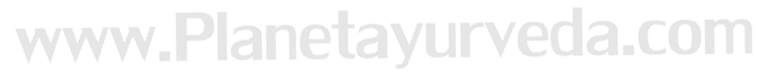 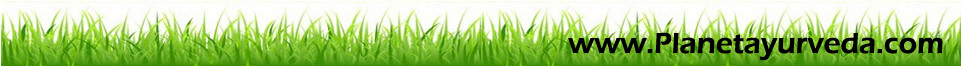 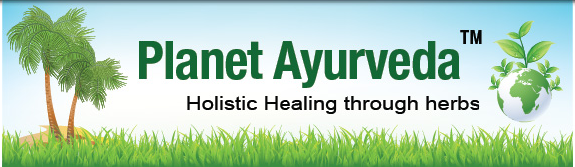 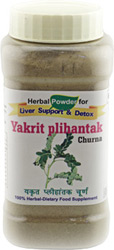 Side Effects
No side effects have been reported so far as 
 Yakrit plihantak churna is prepared from the pure 
and natural herbs.
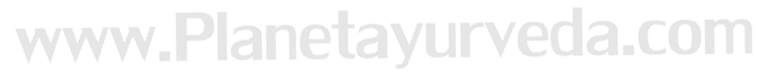 Dosage
1-2  teaspoonfuls twice a day after the meal with plain water.
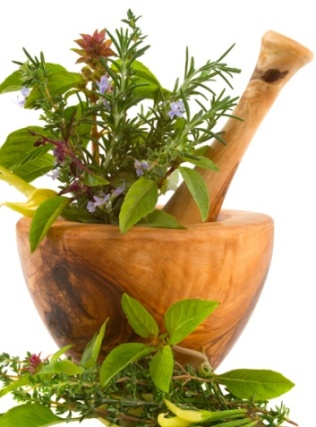 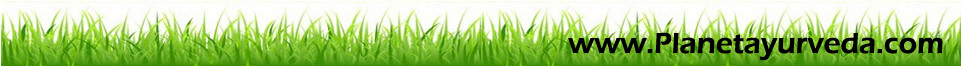 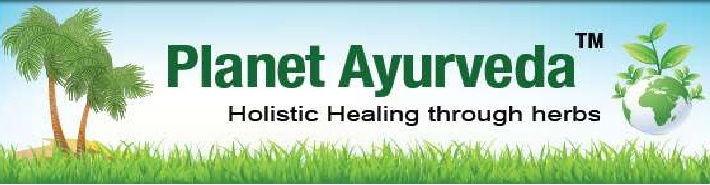 BUY YAKRIT PLIHANTAK CHURNA
@
WWW.PLANETAYURVEDA.COM
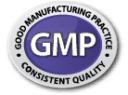 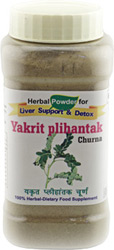 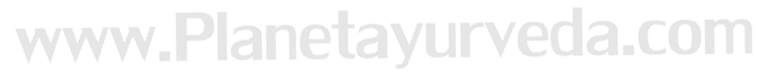 Quantity – 200 gram herbs powder ( Wild Crafted )
Price – $ 42.95 ( For 2 Bottles
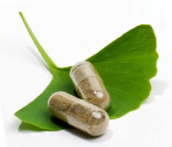 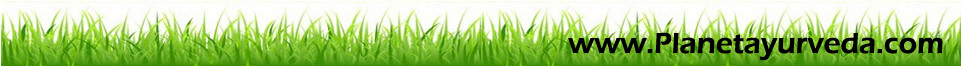 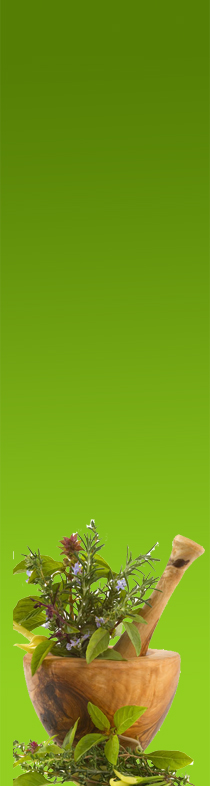 About Company (Planet Ayurveda)
US-FDA registered herbal company.
 Exporting natural products and supplements to US, Europe, Singapore, Malaysia, Australia, Japan, Africa.
 A GMP certified manufacturing unit located near Shivalik range of Himalayan mountains.
 Headed by MD (Ayurveda- herbal pharmacology Expert doctor).
                       Website  – www.planetayurveda.com
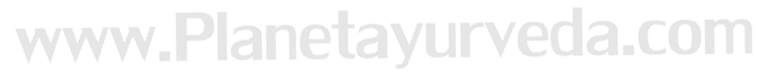 Contact Us
#3604, Sector 23-D,
Chandigarh-160023 -INDIA
Phone – +91-172-5073604 (Work)
Fax - 0091-172-3054840 (Work)
Cell Phone - Manager - 0091-9915593604 
E Mail ID - Customer Care - herbalremedies123@yahoo.com 
Website -www.planetAyurveda.com & www.Krishnaherbals.com
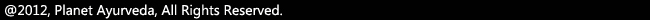